EIN VERDIFULL QUIZ
For 5.–7. trinnet
SPØRSMÅL 1: NÅR KJEM DEI FLESTE I PUBERTETEN?
FASIT: NÅR VI ER MELLOM 8 OG 15 ÅR GAMLE
Vi er alle forskjellige, også når det gjeld puberteten. Somme  startar også tidlegare, og somme seinare.
SPØRSMÅL 2: KVIFOR ER DET VIKTIG Å VITE KVA SOM SKJER I KROPPEN?
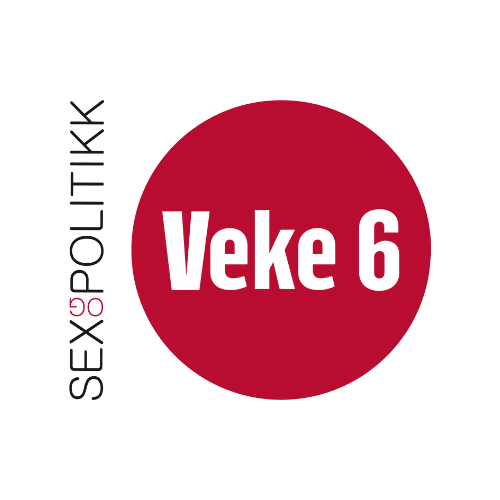 FASIT: DET KAN VERE MANGE GRUNNAR TIL AT DET ER VIKTIG Å VITE KVA SOM SKJER I KROPPEN.
For eksempel:
Då veit du om det som skjer i kroppen, er normalt, eller om noko er gale.
Du slepp å føle deg åleine eller annleis, for du skjønar at det som skjer i kroppen din, skjer med mange.
Du får det betre med deg sjølv og føler deg gladare.
Det blir lettare å kome i puberteten når du er førebudd på det.

Kva svarte du?
SPØRSMÅL 3: KVEN KAN BLI FORELSKA I KVARANDRE?
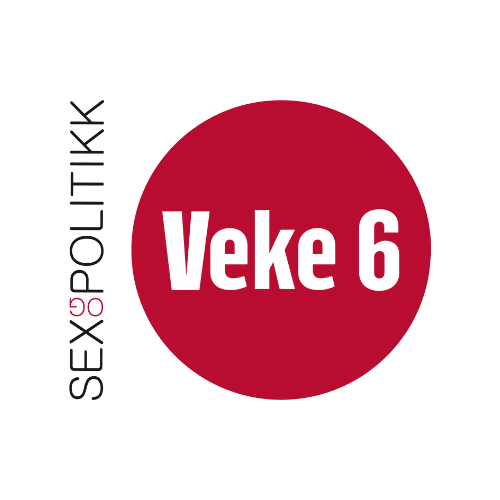 FASIT: ALLE KAN BLI FORELSKA I KVARANDRE!
Jenter kan bli forelska i kvarandre.
Gutar kan bli forelska i kvarandre.
Jenter og gutar kan bli forelska i kvarandre.
Dei som verken føler seg som jente eller gut, kan bli forelska, og andre kan bli forelska i dei.
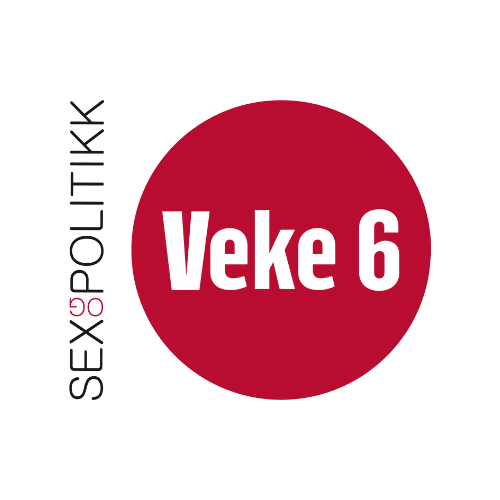 ALLE KAN BLI FORELSKA I KVARANDRE, MEN … VAKSNE OG BARN KAN IKKJE BLI KJÆRASTAR
Det er fordi barn ikkje er ferdig utvikla enno.
Det er for store forskjellar mellom vaksne og barn til at dei kan vere kjærastar.
Visste du at det faktisk er ulovleg for ein vaksen å bli kjærast med eit barn under 16 år?
Lova er sånn for å beskytte barna frå dei vaksne.
SPØRSMÅL 4: ER DET VANLEG Å FÅ PROBLEM MED HUDA NÅR VI KJEM I PUBERTETEN?
FASIT: DET ER VANLEG! MANGE FÅR KVISER OG ANDRE FORANDRINGAR I HUDA.
... Men får du så store plager at det gjer skikkeleg vondt eller du får betennelse i huda, kan du ha ein medisinsk tilstand, for eksempel noko som heiter cystisk akne. Då kan du få medisin av legen.
SPØRSMÅL 5: SYNEST ALLE DET ER VANSKELEG Å KOME I PUBERTETEN?
FASIT: NEI, IKKJE ALLE SYNEST DET ER VANSKELEG Å KOME I PUBERTETEN
… Men somme kan synast det.
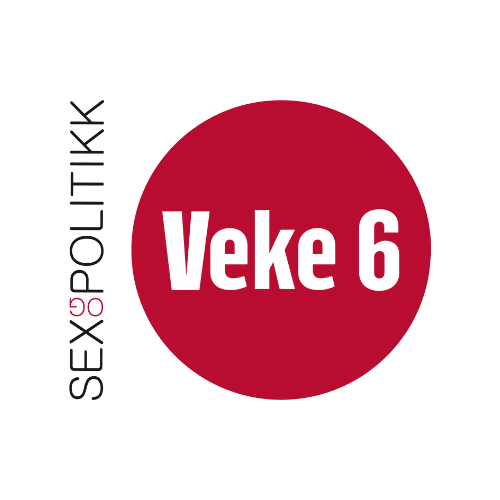 SPØRSMÅL 6: KVA FOR HORMON FÅR DEI FLESTE GUTAR MEIR AV NÅR DEI KJEM I PUBERTETEN? ER DET…
1) TESTOSTERON?

3) OSTEOPOROSE?
2) ØSTROGEN?

4) OSTEPOPPOSE?
FASIT: I PUBERTETEN FÅR DEI FLESTE GUTAR MEIR AV HORMONET TESTOSTERON.
SPØRSMÅL 7: KVEN BESTEMMER OVER KROPPEN DIN?
FASIT: BERRE DU BESTEMMER OVER KROPPEN DIN!
SPØRSMÅL 8: NÅR FÅR DEI FLESTE MENSEN?
DEI FLESTE FÅR MENSEN NÅR DEI ER MELLOM 9 OG 18 ÅR.
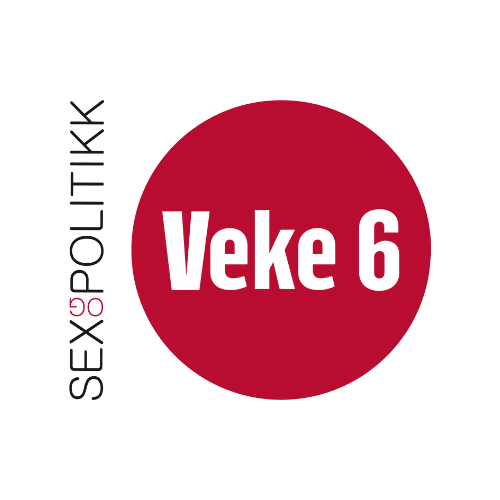 MANGE FÅR MENSSMERTER NÅR DEI HAR MENSEN …
Det kan kjennast som ei krampe i livmora, som ligg i den nedre delen av magen.
Mange blir også kvalme og oppblåste.
Dette er ganske vanleg, og ofte hjelper det å bevege seg eller bruke ei varmeflaske.
Det finst nokre tilstandar som gjer at mensen kan gjere så vondt at ein nesten ikkje kan gå på skolen. Éin av desse er endometriose. Dei vanlegaste symptoma er sterke smerter før og under mensen og kraftige og/eller uregelmessige blødingar.
Dersom du har veldig sterke smerter, kan det vere lurt å snakke med legen.
SPØRSMÅL 9: ER NOKON MENNESKE MINDRE VERDE ENN ANDRE?
FASIT: NEI! VI ER ALLE #VERDIFULLE – AKKURAT SLIK VI ER.